ЛЕКЦИЯ № 8

Прекъсвания – видове
Организация  на стека
Алгоритъм за прекъсване
Вектори за прекъсване
Енергоспестяващи  режими
МИКРОПРОЦЕСОРНА ТЕХНИКА, Компютърни системи и технологии, ФКСУ
доц. д-р  А. Тодоров, кат. Компютърни системи ФКСУ – ТУ  СОФИЯ
‹#›
МИКРОПРОЦЕСОРНА ТЕХНИКА, Компютърни системи и технологии, ФКСУ
ПРЕКЪСВАНИЯ ПРИ ЕМК НС11
    Общо: 
операциите Reset и прекъсване се зарежда РС с конкретен вектор, сочещ към определен адрес от който да се заредят съответните инструкции за изпълнение.

 Reset:  спира работата на ЕМК и изчаква възстановяването на Reset в нормално състояние и чрез съответния вектор продължава програмата; 
 Прекъсвания (Interrupts) – временно се спира работата на основната програма до приключване изпълнение на обработката на прекъсването . След това основната програма продължава да се изпълнява.
доц. д-р  А. Тодоров, кат. Компютърни системи ФКСУ – ТУ  СОФИЯ
‹#›
МИКРОПРОЦЕСОРНА ТЕХНИКА, Компютърни системи и технологии, ФКСУ
ПРЕКЪСВАНИЯ ПРИ ЕМК НС11
Видове прекъсвания:
 SWI (SoftWare Interrupt) – софтуерно (програмно) прекъсване; използва се при настройка на програми
 HWI (Hardware Interrupt) – хардуерно (апаратно) прекъсване /IRQ, XIRQ/;
 Разпознаване на прекъсването:
от локалната маска в съответния  
	   регистър;
от глобалната маска в регистъра CCR.
доц. д-р  А. Тодоров, кат. Компютърни системи ФКСУ – ТУ  СОФИЯ
‹#›
МИКРОПРОЦЕСОРНА ТЕХНИКА, Компютърни системи и технологии, ФКСУ
ПРЕКЪСВАНИЯ В ЕМК НС11
Алгоритъм за обработка на прекъсванията:

Приключва се изпълнението на текущата инструкция – време: зависи от броя тактове, необходими за изпълнението й;
Текущото състояние на вътрешните регистри (от МП) се записва в стека:
    



    запис
съхранение						      четене
                                                                                                   								                                    възстановяване


							    След  
							    команда RTI
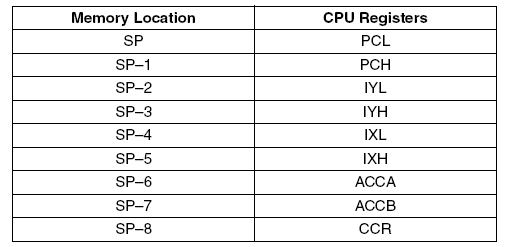 доц. д-р  А. Тодоров, кат. Компютърни системи ФКСУ – ТУ  СОФИЯ
‹#›
МИКРОПРОЦЕСОРНА ТЕХНИКА, Компютърни системи и технологии, ФКСУ
ПРЕКЪСВАНИЯ В ЕМК НС11
Обработка на прекъсванията (продължение):
 Флагът за прекъсване I (и X при прекъсване от XIRQ) в CCR се установява в “1” и забраняват се последвалите прекъсвания;
4.  Зарежда се съответният вектор на прекъсването и   
     изпълнението продължава от адреса, намиращ се   
     в този вектор. Спазва се приоритета на обработка 
     на прекъсванията;
5. След приключване изпълнението на обслужващата 
    прекъсването програма – команда RTI;
6. Съдържанието на вътрешните регистри се възстановява от стека  в обратен ред (LIFO памет);
7. Продължава изпълнението на основната програма.
доц. д-р  А. Тодоров, кат. Компютърни системи ФКСУ – ТУ  СОФИЯ
‹#›
МИКРОПРОЦЕСОРНА ТЕХНИКА, Компютърни системи и технологии, ФКСУ
Схема на обработка на прекъсване
Основна
Програма




СТЕК





Процедура, обслужваща
прекъсването 


Вектори на прекъсване












$FFFF
$0000

Текуща команда
(2..7 цикъла)
/до 41 – FDIV,IDIV/

                            

                  SP
+1
+2
+3
+4
+5
+6
+7
+8

$xxxx
$xxxy

$FFFC
$FFFD
$FFFE
$FFFF
7                                    0
Заявка за прекъсване
маск./немаск.
RESET
HW: IRQ,XIRQ,COP,CM 
Timer (IC,OC), SCI,SPI
 SW (SWI)
КОД
A/D
A/D
доц. д-р  А. Тодоров, кат. Компютърни системи ФКСУ – ТУ  СОФИЯ
‹#›
КОД
Вътрешни регистри (ЦП)
15                                                                              0
PCL
PCH
PCH
PCL
IYL
IYH
IYL
IYH
IXH
IXL
IXL
ACCA
IXH
ACCB
ACCA
CCR
ACCB
CCR
CCR
      [1]       1
КОД
КОД
А/D
S   X    H    I    N   Z   V   C
I
X
RTI /12 цикъла/
$xxxx
$xxxy
МИКРОПРОЦЕСОРНА ТЕХНИКА, Компютърни системи и технологии, ФКСУ
ПРЕКЪСВАНИЯ В ЕМК НС11
 Немаскирано прекъсване (XIRQ - вход)
Немаскираните прекъсвания водят ВИНАГИ до прекъсване работата на МП. Прилагат се при възникнали сериозни проблеми – напр. програмно забиване, отпадане на захранването.
XIRQ (в предишни версии - NMI, non-mask able interrupt);
След Reset - битове X, I от регистъра CCR се установяват в “1” и забраняват всички маскирани прекъсвания и XIRQ. След инициализация, бит Х може да се нулира SW (инструкция TAP) и да се разреши входа XIRQ. След това Х НЕ МОЖЕ да се установи в “1” SW – т.е. XIRQ е НЕМАСКИРАНО ПРЕКЪСВАНЕ!

	XIRQ – с най-висок приоритет /след Reset/ 
		(по-висок от всички маскирани – с маска I)
При маскирано с I-бит прекъсване, битът I се установява автоматично хардуерно след изпълнение на прекъсването и прехвърляне съдържанието на CCR в стека. При това Х не се променя!
При прекъсване с X-бит се променят X и I битове – те се установяват хардуерно след прочитане на CCR от стека. Инструкцията RTI възстановява битовете X и I в предишните им стойности.
доц. д-р  А. Тодоров, кат. Компютърни системи ФКСУ – ТУ  СОФИЯ
‹#›
МИКРОПРОЦЕСОРНА ТЕХНИКА, Компютърни системи и технологии, ФКСУ
ПРЕКЪСВАНИЯ В НС11
 Неправилен КОД
    (Illegal Opcode Trap)
→ При среща на несъществуващ КОД (PRE+КОД).
ЕМК притежава хардуерна възможност за генериране на прекъсване при откриване на неправилен КОД.
След откриване на несъществуващ КОД, текущата стойност на РС се прехвърля в стека;
Изпълнява се процедурата по прекъсването;
Реинициализира се действителен КОД (действа за всички 4 страници с кодове).
HW проверка    
на КОД – НЕСЪЩЕСТВУВАЩ → ПРЕКЪСВАНЕ

Основна
Програма

СТЕК


Процедура, обслужваща
Прекъсването


Вектор на прекъсване
АП
7                                    0
PC
КОД
A/D
доц. д-р  А. Тодоров, кат. Компютърни системи ФКСУ – ТУ  СОФИЯ
‹#›
PC
КОД
Реинициализация -
 действителен КОД’
А/D
RTI
$FFF8
$FFF9
МИКРОПРОЦЕСОРНА ТЕХНИКА, Компютърни системи и технологии, ФКСУ
ПРЕКЪСВАНИЯ В НС11
 Софтуерно (програмно) прекъсване (SWI)
 инструкция SWI - не може да бъде прекъсната докато не приключи изпълнението й;
 НЕ МОЖЕ ДА СЕ ЗАБРАНИ глобално от маска в контролния регистър CCR;
 SWI установява маска I в CCR в “1” – след това други прекъсвания не се допускат до края на обработката или до нулиране на маската I софтуерно.
доц. д-р  А. Тодоров, кат. Компютърни системи ФКСУ – ТУ  СОФИЯ
‹#›
МИКРОПРОЦЕСОРНА ТЕХНИКА, Компютърни системи и технологии, ФКСУ
ПРЕКЪСВАНИЯ В ЕМК НС11
 Прекъсване през вход IRQ:
 Допълнително маскирано прекъсване
  през външен вход за ЕМК;
 Задействане – по ниско ниво на сигнала
  от източника на прекъсване;
 Свързване на няколко източника в
  схема “жично ИЛИ”;




 Флагът I от контролния регистър CCR
  се установява в “1” (заявка за прекъсване)
  и може да се нулира SW след обслужване на прекъсването.
доц. д-р  А. Тодоров, кат. Компютърни системи ФКСУ – ТУ  СОФИЯ
‹#›
VCC
R
вход IRQ 
на ЕМК
Източник 1
Източник N
МИКРОПРОЦЕСОРНА ТЕХНИКА, Компютърни системи и технологии, ФКСУ
АЛГОРИТЪМ ЗА ОБРАБОТКА НА ПРЕКЪСВАНИЯ В НС11
POR
приоритет
Външен Reset
СМ грешка













$FFFF
СOP WD
Таймаут
Закъснение 4К 
Е-clock цикъла
$FFFC, FFFD
$FFFA, FFFB
РС
$FFFE, FFFF
доц. д-р  А. Тодоров, кат. Компютърни системи ФКСУ – ТУ  СОФИЯ
‹#›
S, I, X → “1”
CCR
Процедура по обработка на прекъсването
инициализация ЕМК регистри
*
CCR
ДА
Х = ”1”?
НЕ
Запис на системните регистри в СТЕКА
CCR
ДА
XIRQ= ”0”?
I, Х → ”1”
CCR
НЕ
РС
$FFF4, FFF5
1
МИКРОПРОЦЕСОРНА ТЕХНИКА, Компютърни системи и технологии, ФКСУ
АЛГОРИТЪМ ЗА ОБРАБОТКА НА ПРЕКЪСВАНИЯ В НС11
(ПРОДЪЛЖЕНИЕ)
1
ДА
I=”1” ?
НЕ
ДА
Дошла заявка за прекъсване  за I=”1”?
Запис на системните регистри с СТЕКА
доц. д-р  А. Тодоров, кат. Компютърни системи ФКСУ – ТУ  СОФИЯ
‹#›
НЕ
Зареждане на КОД
Запис на системните регистри с СТЕКА
ДА
Недействи-телен КОД ?
Запис на системните регистри с СТЕКА
I → ”1”
CCR
НЕ
Зареждане $FFF8,9
ДА
WAI
инструкция ?
НЕ
Запис на системните регистри с СТЕКА
НЕ
Дошла заявка за прекъсване ?
ДА
SWI
инструкция ?
ДА
I → ”1”
CCR
НЕ
I → ”1”
CCR
Зареждане $FFF6,7
ДА
НЕ
RTI
инструкция ?
Възстановяване
приоритета на прекъсванията
НЕ
възстановяване системните регистри от СТЕКА
Изпълнение на инструкцията
*
МИКРОПРОЦЕСОРНА ТЕХНИКА, Компютърни системи и технологии, ФКСУ
доц. д-р  А. Тодоров, кат. Компютърни системи ФКСУ – ТУ  СОФИЯ
‹#›
МИКРОПРОЦЕСОРНА ТЕХНИКА, Компютърни системи и технологии, ФКСУ
ПРЕКЪСВАНИЯ В ЕМК НС11
Приоритет на прекъсванията:
 Приоритетът се дефинира хардуерно;
 Определя кой тип Reset/прекъсване следва да се обработи  
  първо при постъпили повече от една заявки за прекъсване; 
 На всяко маскирано прекъсване може да бъде зададен  
  (дефиниран) приоритет спрямо другите маскирани 
  прекъсвания. 

НЕМАСКИРАНИ (not mask able) прекъсвания – източници, приоритет:
1. POR, външен RESET - HW;
2. Reset от Clock monitor (СМ) системата - HW;
3. Reset от COP WD Reset системата - HW;
4. От вход XIRQ - HW;
5. Неправилен (несъществуващ) КОД - HW;
6. Софтуерно прекъсване (SWI) - SW.
доц. д-р  А. Тодоров, кат. Компютърни системи ФКСУ – ТУ  СОФИЯ
‹#›
МИКРОПРОЦЕСОРНА ТЕХНИКА, Компютърни системи и технологии, ФКСУ
ПРЕКЪСВАНИЯ В ЕМК НС11
МАСКИРАНИ (mask able) прекъсвания – източници, приоритет: 
  1. Вход  IRQ - HW;
  2. Прекъсване в реално време - HW;
  3. Таймер IC1 - HW;
  4. Таймер IC2 - HW;
  5. Таймер IC3 - HW;
  6. Таймер OC1 - HW;
  7. Таймер OC2 - HW;
  8. Таймер OC3 - HW;
  9. Таймер OC4 - HW;
10. Таймер IC4/OC5- HW;
11. Таймер – препълване - HW;
12. Пулс акумулатор – препълване - HW;
13. Пулс акумулатор – входен фронт - HW;
14. SPI (синхронен сериен периферен интерфейс) - завършил 
      трансфер - HW;
15. SCI (асинхронен сериен комуникационен интерфейс) - HW.
доц. д-р  А. Тодоров, кат. Компютърни системи ФКСУ – ТУ  СОФИЯ
‹#›
МИКРОПРОЦЕСОРНА ТЕХНИКА, Компютърни системи и технологии, ФКСУ
ПРЕКЪСВАНИЯ В ЕМК НС11
Промяна на заложения приоритет 
(маскирани прекъсвания)
 на всеки тип маскирано прекъсване може да се зададе най-висок приоритет – запис на съответна стойност в битове PSEL от регистър HPRIO.
 при непроменени стойност на PSEL приоритетът остава заложеният по подразбиране в ЕМК;
 прекъсването със зададен най-висок приоритет може да бъде МАСКИРАНО ГЛОБАЛНО посредством установяване на бит I в регистъра CCR, както и с установяване на локалните битове към съответните контролни регистри на интерфейсите;
 HPRIO може да бъде променян (запис в него) – САМО когато прекъсванията, определени с бит I за ЗАБРАНЕНИ.
доц. д-р  А. Тодоров, кат. Компютърни системи ФКСУ – ТУ  СОФИЯ
‹#›
МИКРОПРОЦЕСОРНА ТЕХНИКА, Компютърни системи и технологии, ФКСУ
ПРЕКЪСВАНИЯ В ЕМК НС11
HPRIO (Highest Priority) регистър
/описание на битовете PSEL/







RBOOT (Read Bootstrap ROM)
! Валидно задаване само ако бит SMOD=“1” (режими Boot или Test). При RBOOT=“1” – в режим  Boot е разрешено четенето от Bootstrap-ROM.
SMOD (Special Mode Select)
Приема инверсната стойност на входа MODB при нарастващ фронт на Reset.
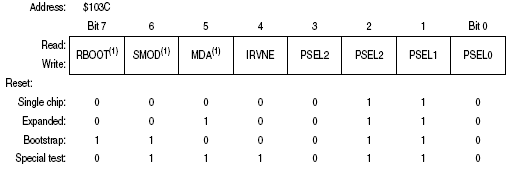 доц. д-р  А. Тодоров, кат. Компютърни системи ФКСУ – ТУ  СОФИЯ
‹#›
МИКРОПРОЦЕСОРНА ТЕХНИКА, Компютърни системи и технологии, ФКСУ
ПРЕКЪСВАНИЯ В ЕМК НС11
HPRIO (Highest Priority) регистър
/описание на битовете PSEL/ - продължение













MDA (Mode Select A) – отразява статуса на входа MODА при нарастващ фронт на Reset;
IRVNE (Internal Read Visibility/Not E) – позволява достъп до вътрешния цикъл четене през външната шина за данни при обмен в режим МП; 
В режими ЕМК и Bootstrap  състоянието му определя дали вътрешния E-clock е достъпен на външния Е изход (не важи за при 68HC811E2); 
PSEL[3:0] (Priority Select) – битове за определяне на приоритета.
Дефинира един от източниците за маскирано прекъсване да бъде определен като такъв с най-висок приоритет. Задава се само при установен в “1” I-бит от CCR (забранени маскирани прекъсвания).
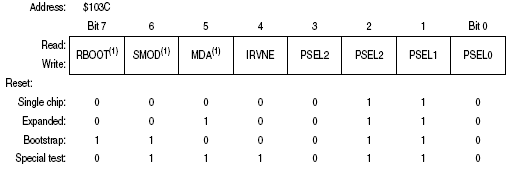 доц. д-р  А. Тодоров, кат. Компютърни системи ФКСУ – ТУ  СОФИЯ
‹#›
МИКРОПРОЦЕСОРНА ТЕХНИКА, Компютърни системи и технологии, ФКСУ
ПРЕКЪСВАНИЯ В ЕМК НС11
HPRIO регистър – задаване приоритет чрез PSEL[3:0]
доц. д-р  А. Тодоров, кат. Компютърни системи ФКСУ – ТУ  СОФИЯ
‹#›
МИКРОПРОЦЕСОРНА ТЕХНИКА, Компютърни системи и технологии, ФКСУ
ПРЕКЪСВАНИЯ В ЕМК НС11

/избор на енергоспестяващ режим/

Енергоспестяващи режими – работата на МП се прекратява до постъпване на Reset или друго прекъсване!

 Wait режим – спира обработката на данни и намалява консумацията на междинно ниво (до около 3-4 пъти);
 Stop режим – спира тактовия генератор и намалява консумираната мощност до възможно най-ниско ниво (съдържанието на RAM се съхранява).

Поставяне на ЕМК в  режим Wait
 чрез команда (КОД) – WAIТ 
 системните регистри се записват в стека;
 спира се работата на МП до пристигане на Reset или друго 
  прекъсване (външно IRQ, XIRQ или вътрешно генерирано – от 
  таймер-системата, SCI, SPI);
 кварцовият осцилатор остава включен.
доц. д-р  А. Тодоров, кат. Компютърни системи ФКСУ – ТУ  СОФИЯ
‹#›
МИКРОПРОЦЕСОРНА ТЕХНИКА, Компютърни системи и технологии, ФКСУ
ПРЕКЪСВАНИЯ В ЕМК НС11

/избор на енергоспестяващ режим/ - режим Wait

Редукция на консумираната мощност – зависи от това колко периферни функции (поддържани от тактовата поредица) могат да бъдат изключени.
!!! Шината за А/D се ЧЕТЕ НЕПРЕКЪСНАТО от адреса на стека, където e записана временно (при прекъсването) стойността на регистъра CCR.
Изход от режим Wait - при постъпване на прекъсване, което не е било маскирано.
Изключване на таймер-системата – при бит I=“1” и забранена COP-система чрез NOCOP=“1” (регистър CONFIG). 

	Консумацията на АЦП – системата не се влияе от режима Wait. Ограничаване консумацията на АЦП – чрез поставяне бит ADPU=“0”.
	SPI – разрешава се/забранява се – чрез бит SPE от съответния контролен регистър;.
	SCI предавател - разрешава се/забранява се – чрез бит TE;
	SCI приемник - разрешава се/забранява се – чрез бит RE. 
Консумацията в режим Wait – ЗАВИСИ ОТ КОНКРЕТНОТО ПРИЛОЖЕНИЕ!
доц. д-р  А. Тодоров, кат. Компютърни системи ФКСУ – ТУ  СОФИЯ
‹#›
МИКРОПРОЦЕСОРНА ТЕХНИКА, Компютърни системи и технологии, ФКСУ
ПРЕКЪСВАНИЯ В ЕМК НС11
/избор на енергоспестяващ режим/ - режим Stop
Поставяне на ЕМК в  режим Stop
  чрез команда – STOP ако бит S=“0” от CCR; 
  При S ≠ 0 → Stop КОД се третира като безоператорна команда (NOP);
  Режим Stop – осигурява възможно най-ниска консумация (всички тактови източници, вкл.кварцовия генератор са спрени.
Излизане от режим Stop – подаване на ниско ниво на един от входове:
(IRQ, XIRQ) или RESET. Опция – по фронт на сигнала IRQ.
  Вътрешни периферни функции – СПРЕНИ (изключени тактови източници);
  Данните в RAM – са съхранени само ако (VDD e включено);
  МП запазва състоянието си, нивата на I/O шини – непроменени; 
При връщане към нормална работа (restart на системата) - МП възстановява обработката от позицията преди поставяне в режим Stop.
доц. д-р  А. Тодоров, кат. Компютърни системи ФКСУ – ТУ  СОФИЯ
‹#›
МИКРОПРОЦЕСОРНА ТЕХНИКА, Компютърни системи и технологии, ФКСУ
ПРЕКЪСВАНИЯ В ЕМК НС11

/избор на енергоспестяващ режим/ - режим Stop
Връщане към нормална работа (рестарт):

  чрез Reset – извършва се нормалната последователност (всички I/O шини и функции – към техните начални състояния);
  през вход IRQ – трябва бит I=“0” от CCR (IRQ – вход за немаскирано прекъсване). Стойността на бит X е без значение, като:
	 → при X=“0” (немаскиран) – ЦП изпълнява последователност, съответстваща на заявка за прекъсване от вход XIRQ;
	 → при X=“1” (маскиран/забранен) – ЦП продължава изпълнението на следващата инструкция след Stop.
Необходимо e ВЪЗСТАНОВЯВАНЕ на кварцовия тактов генератор (спрян в този режим) при рестарт! 
   При ползване на вътрешния генератор – влагане на изкуствено закъснение – контролен бит DLY=“1” (по подразбиране при Reset);
   При ползване стабилизиран външен генератор – DLY=“0” софтуерно при инициализация. В този случай изход от режим Stop НЕ ТРЯБВА да се прави с Reset (по подразбиране DLY=“1”).
доц. д-р  А. Тодоров, кат. Компютърни системи ФКСУ – ТУ  СОФИЯ
‹#›
МИКРОПРОЦЕСОРНА ТЕХНИКА, Компютърни системи и технологии, ФКСУ
КРАЙ НА ЛЕКЦИЯТА
доц. д-р  А. Тодоров, кат. Компютърни системи ФКСУ – ТУ  СОФИЯ
‹#›